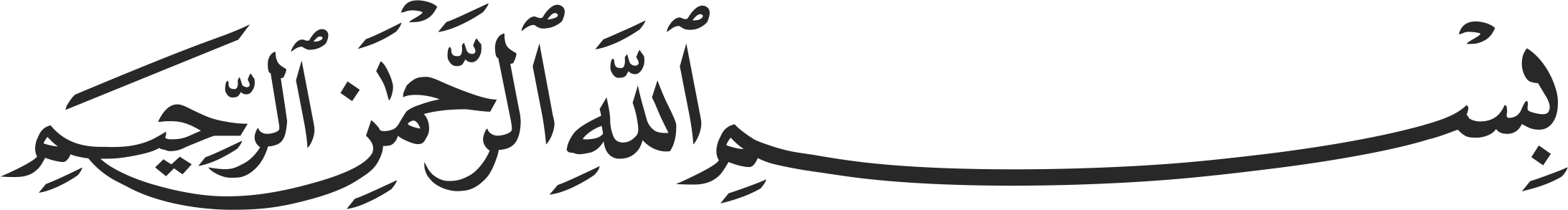 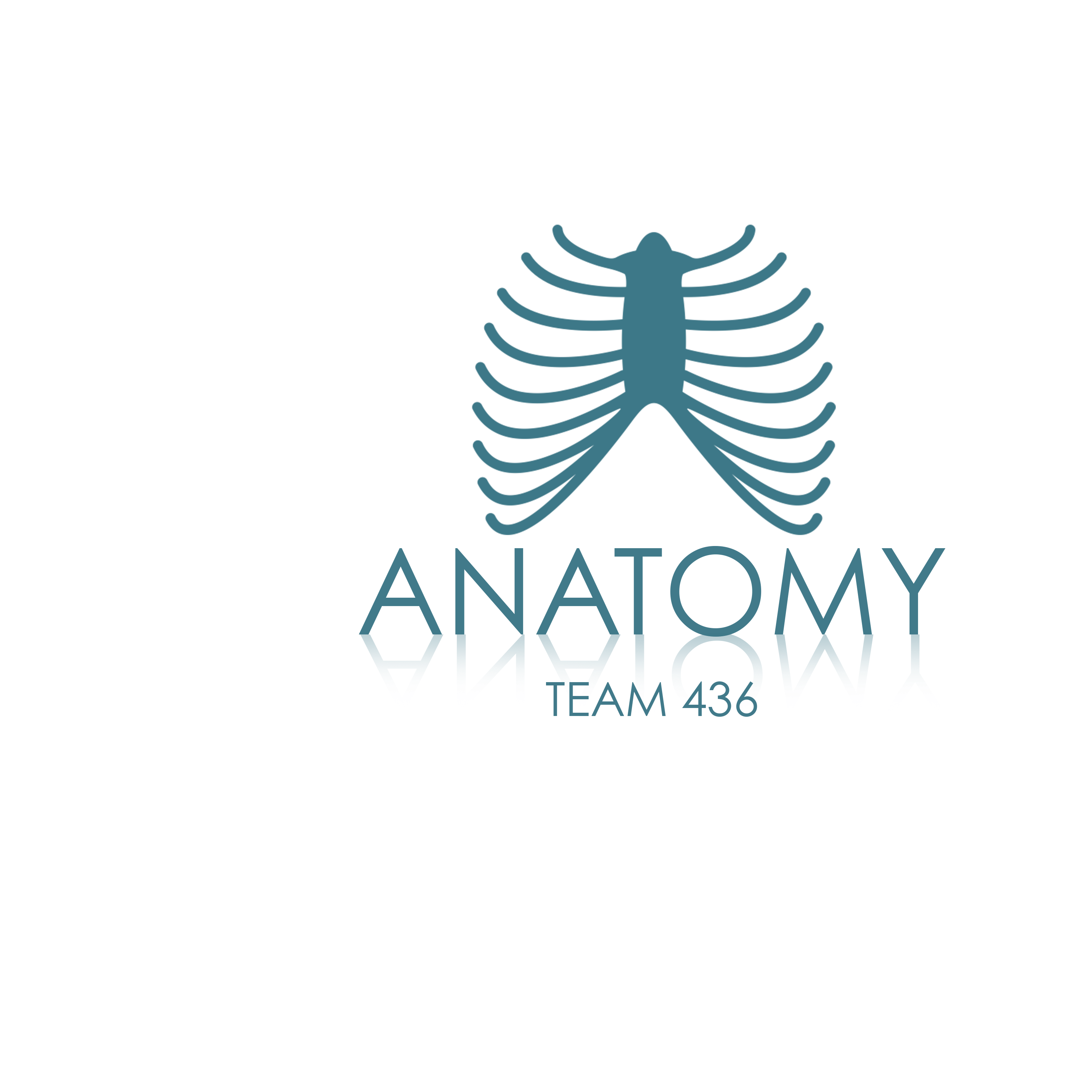 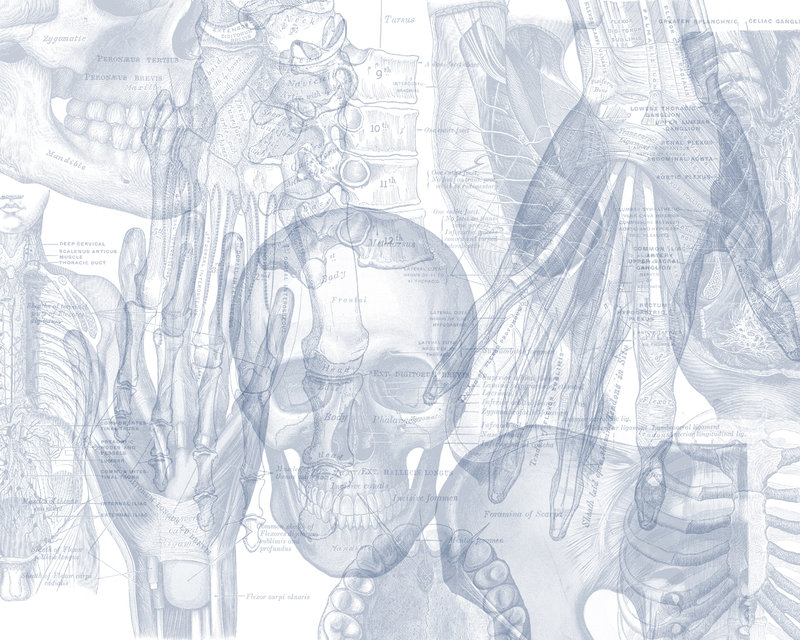 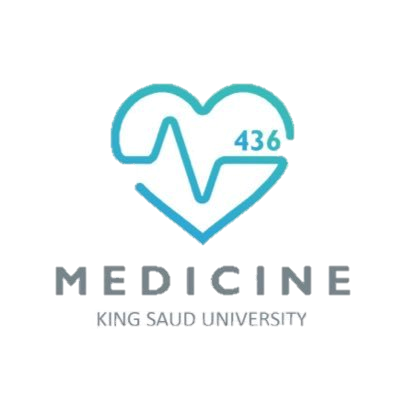 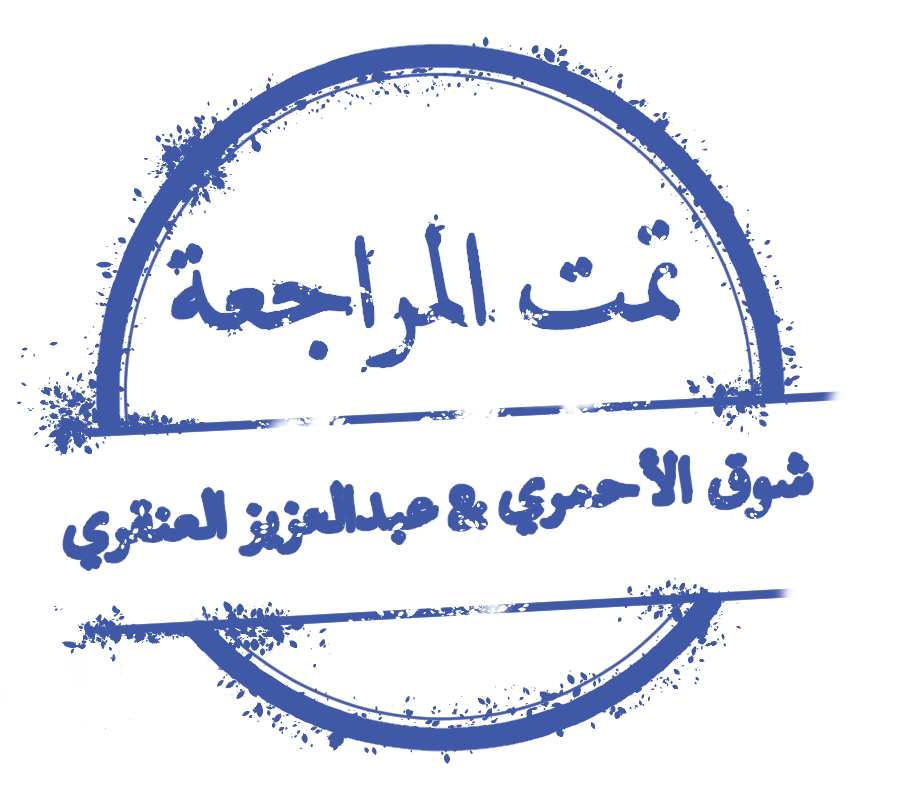 Color Code
Important 
Doctors Notes
Notes/Extra explanation
Anatomy of Salivary Glands
Please view our Editing File before studying this lecture to check for any changes.
Objectives
By the end of this lecture the student should be able to:
Describe the anatomy of the parotid  gland: position, shape, structures within it , innervation and parotid duct.
Describe the anatomy of the submandibular and sublingual salivary glands: location, shape, parts, ducts and innervation of the glands.
المحاضرة فيها اختلاف كبير بين محتوى الطلاب والطالبات  وبعد ما استفسرنا من د.جميلة ود. وليد قالوا لنا نعتمد نسخة الطالبات والمعلومات اللي فيها.التيم شامل كل المحتوى وسوينا نسخه بس فيها محتوى الطالبات موجود هنا
Only on the girls’ slides
Salivary glands
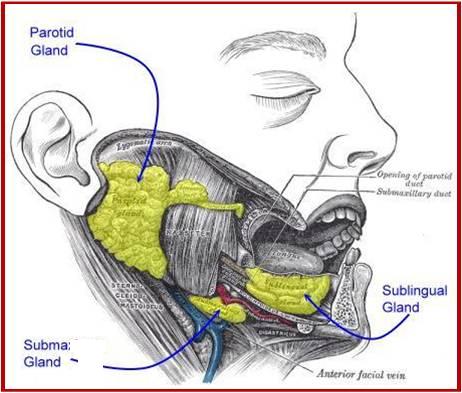 Are exocrine glands, that produce saliva.
There are 3 large named pairs of salivary glands and multiple minute unnamed glands in the submucosa of the oral cavity (lips, palate & under surface of the tongue).

The three NAMED PAIRS are:
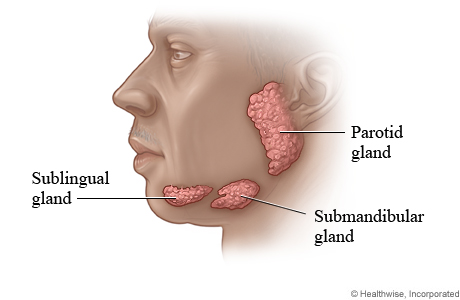 EXTRA
Parotid gland
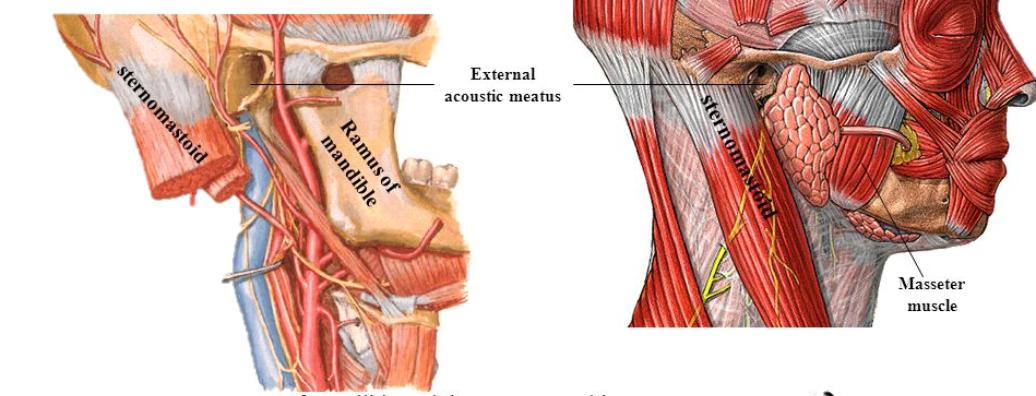 It is the largest salivary gland formed entirely of serous acini. 
It has 2 borders: anterior convex, and straight posterior border.
Parotid Gland
Position: located in a deep space and is wedged between 
Anteriorly: mandibular ramus & masseter                                (the parotid gland is behind them) 
Posteriorly: Mastoid process & sternomastoid muscle           (the parotid gland is in front of them)
هي تكون في الوسط وفوقها شيء وتحتها شيء زي السندويتس
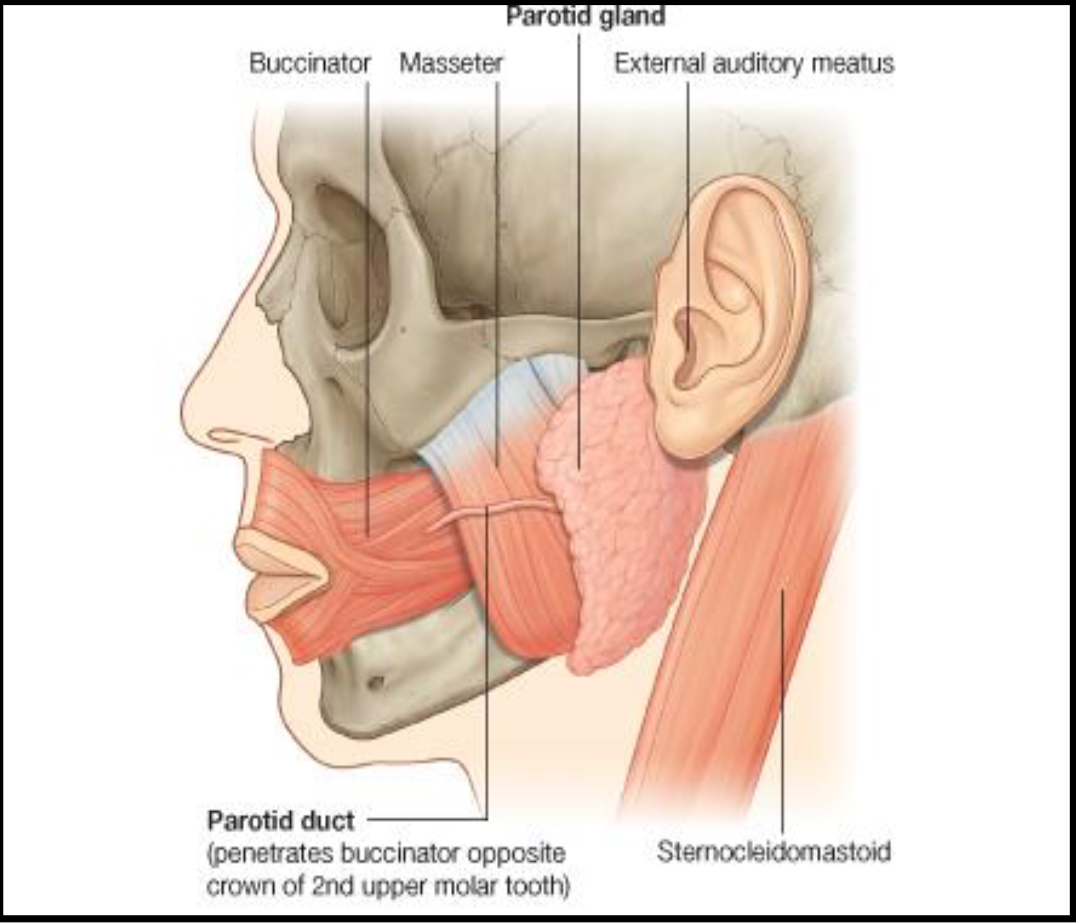 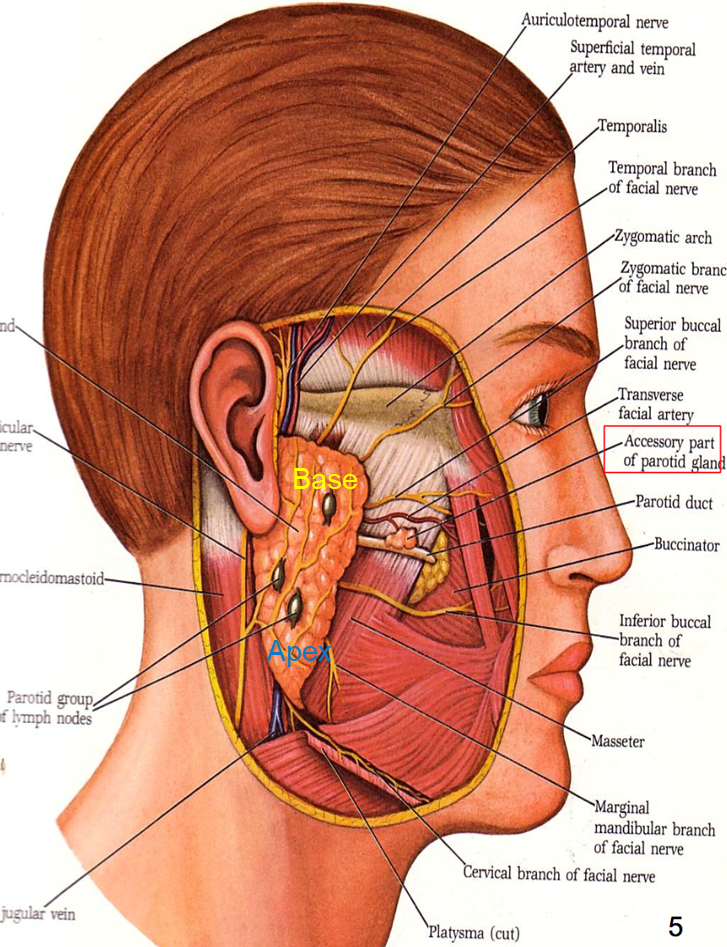 Shape: triangular/wedged, and has:
Apex (lower end): below & behind angle of the mandible 
Base (concave upper end): lies above and related to cartilaginous part of external auditory meatus, the zygomatic arch, & TMJ (temporomandibular joint).
Parotid GlandProcesses
Only on the boys’ slides
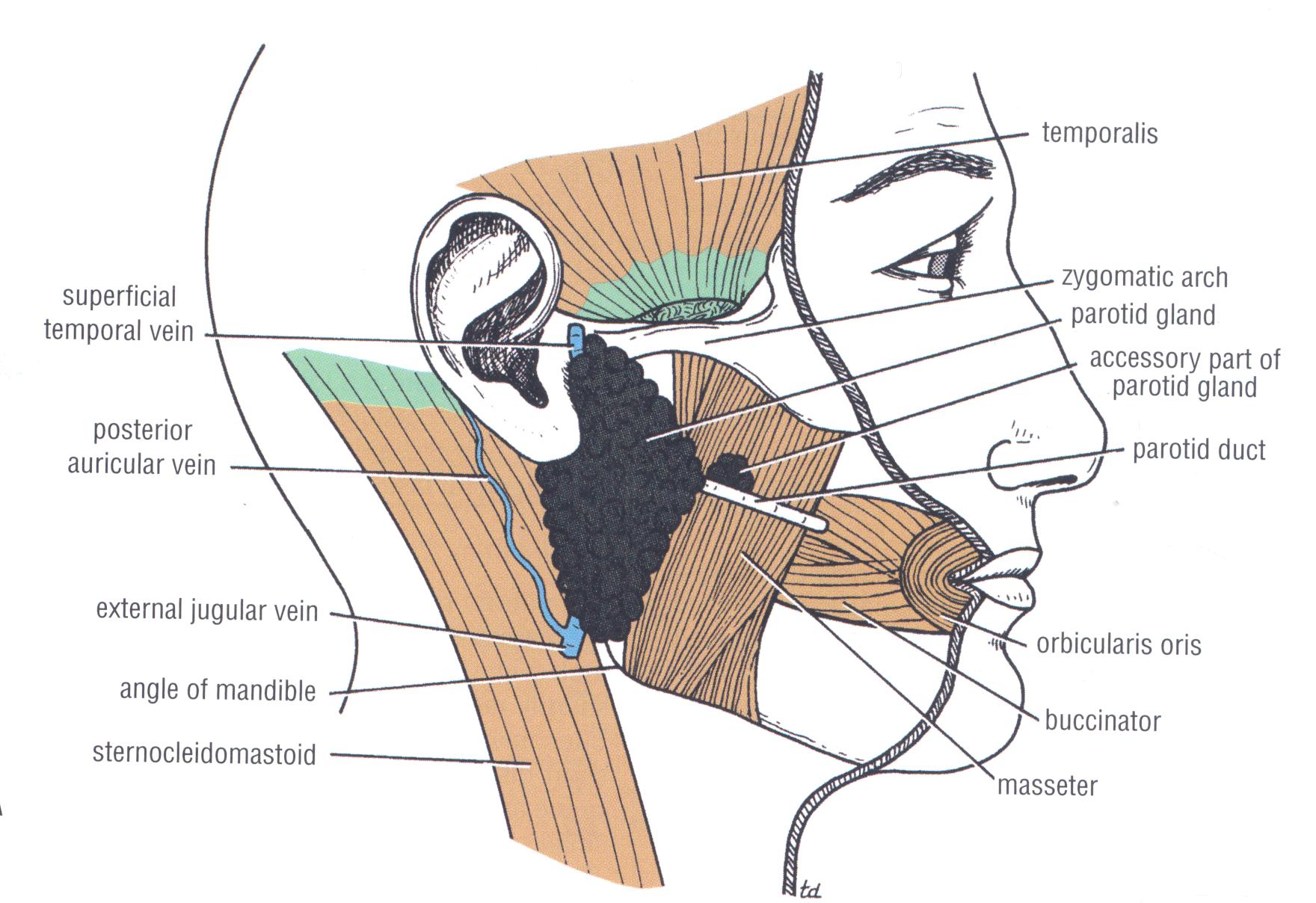 It has 4 processes:
Superior margin of the gland extends upward behind temporo-mandibular joint into mandibular fossa of skull ….. Glenoid process.
Anterior margin of the gland extends forward superficial to masseter … facial process.
A small part of facial process may be separate from main gland… accessory part of gland, that lies superficial to masseter. (also in girls’ slides)
Deep part of gland may extend between medial pterygoid & ramus of mandible … pterygoid process.
Parotid GlandParotid Duct
Only on the boys’ slides
It opens into the vestibule of the mouth on a small papilla, opposite the upper second molar (maxillary) tooth. 
Parotid duct  5 cm long,  passes from anterior border of gland , superficial to masseter one fingerbreadth, below zygomatic arch, then it pierces buccal pad of fat & buccinator muscle.
It passes obliquely between buccinator & m.m.of mouth (serves as valve-like mechanism to prevent inflation of duct during violent blowing) and finally opens into vestibule of mouth ,opposite upper 2nd molar tooth.
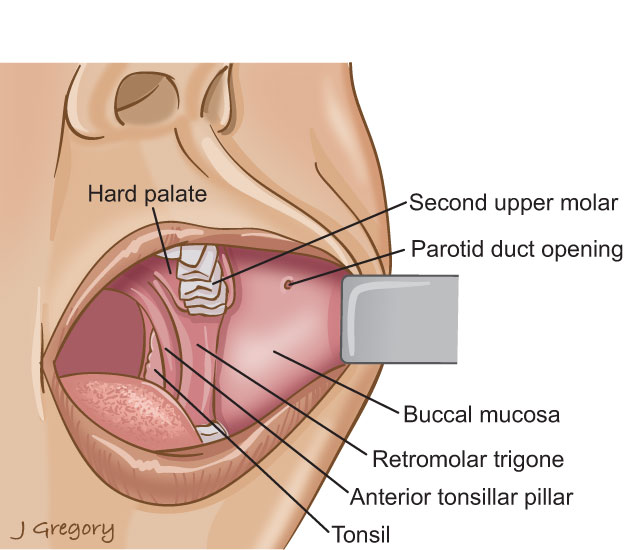 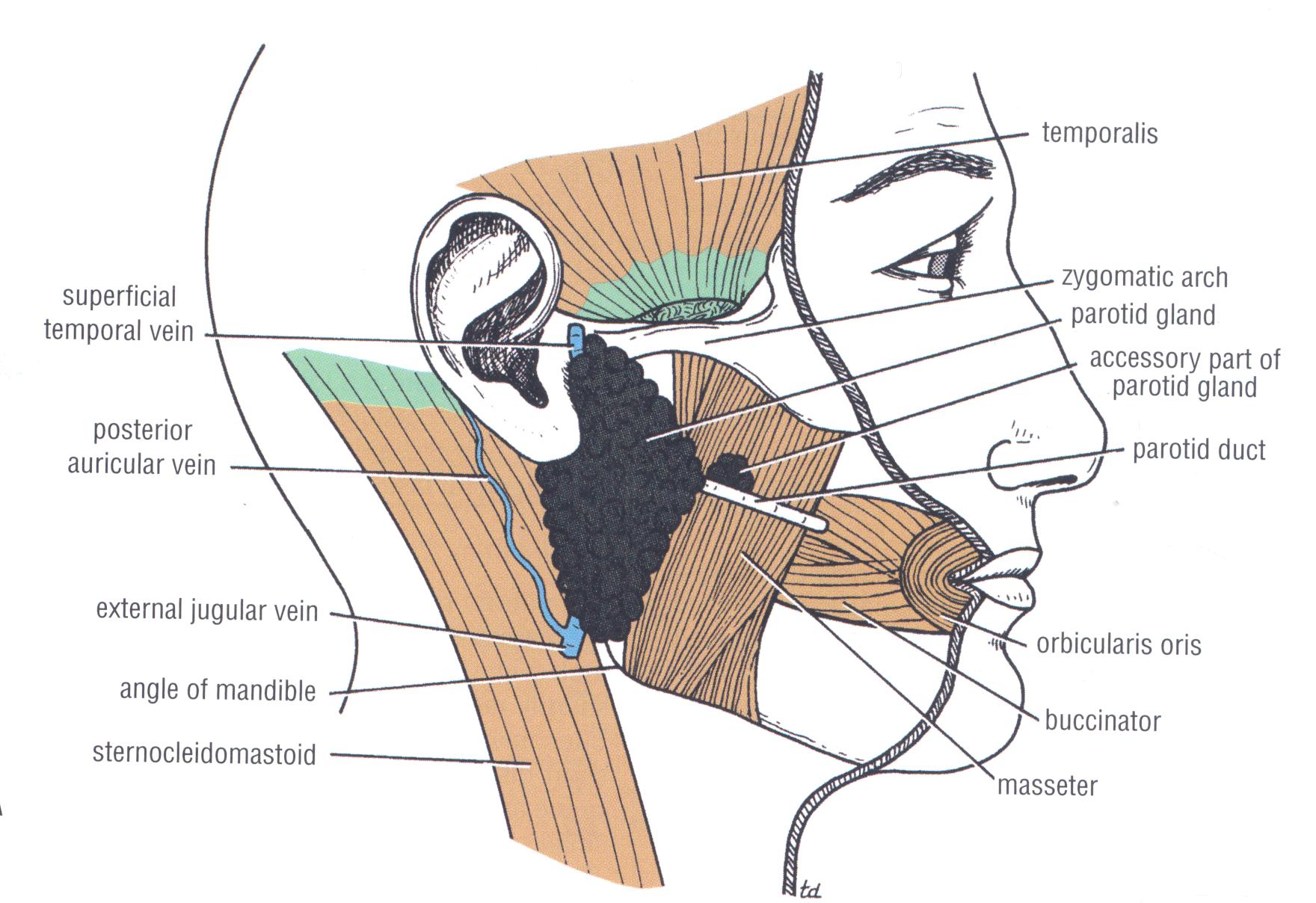 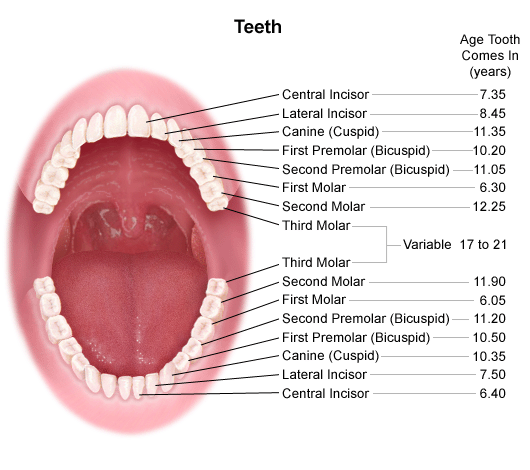 Extra
Parotid GlandCapsule
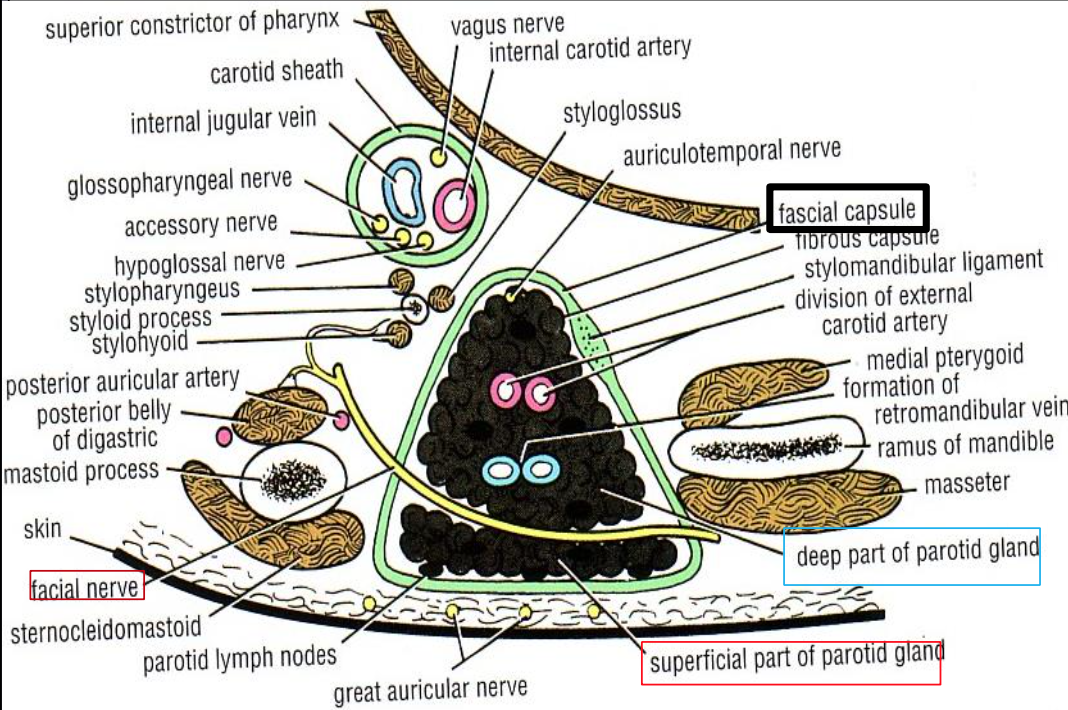 It is surrounded by 2 tight capsules:
 the first is C.T. (connective tissue) capsule, 
 the second is the dense fascial capsule of investing  layer derived from deep cervical fascia of the neck, (part of it is thickened to form stylomandibular ligament).
The gland is divided into superficial & deep parts, by the facial nerve fibers.
Structures within Parotid Gland
From superficial to deep OR lateral to medial (horizontal section) 
(you have to know both)
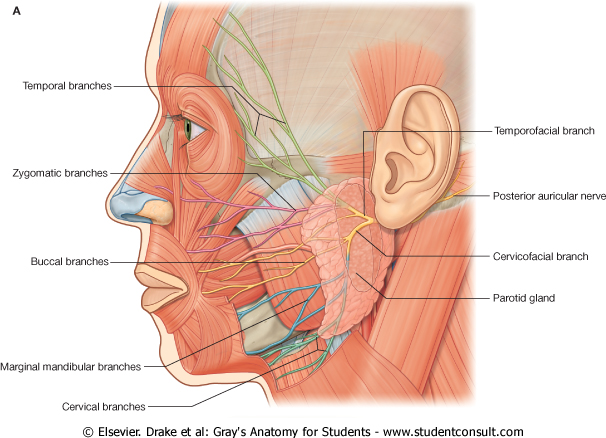 3. External Carotid artery
Most deep
1. Facial Nerve
most superficial structure
2. Retromandibular vein
intermediate in position
4. Parotid group of lymph nodes
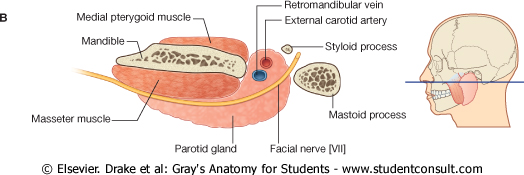 The facial nerve it divides the gland into superficial & deep parts.
It emerges from stylomastoid foramen to enter the gland at its posteromedial surface.
It gives:
TWO Branches before it enters the gland
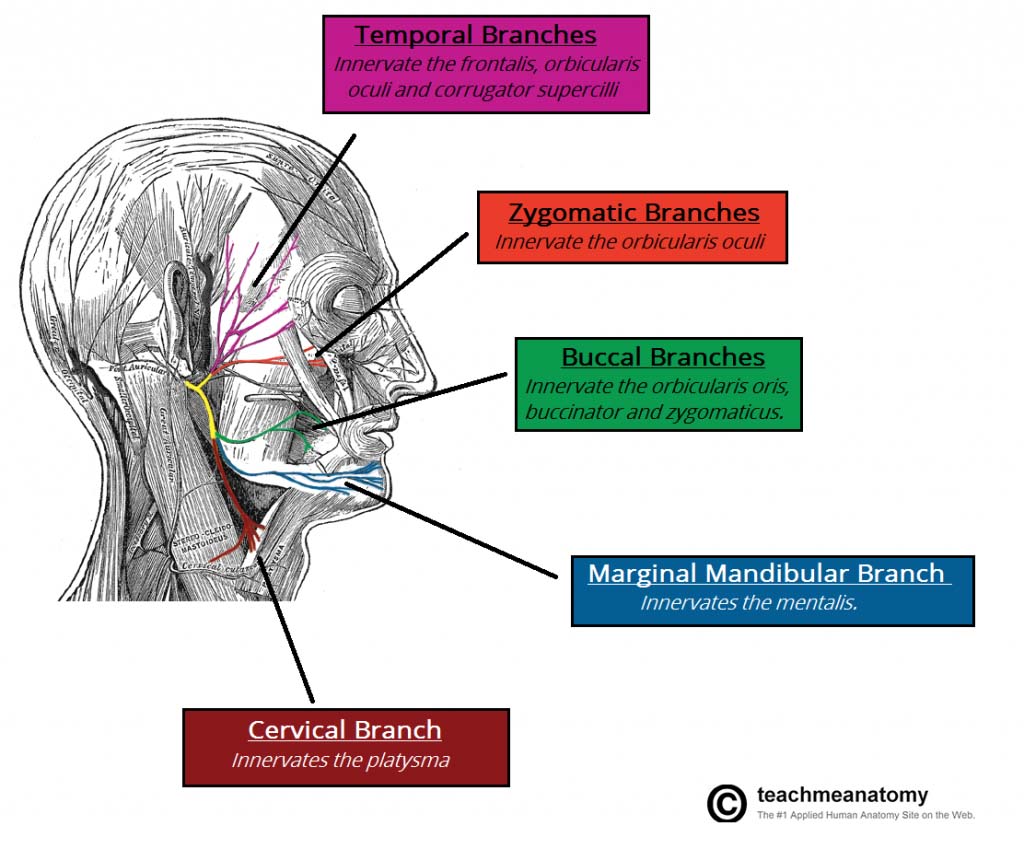 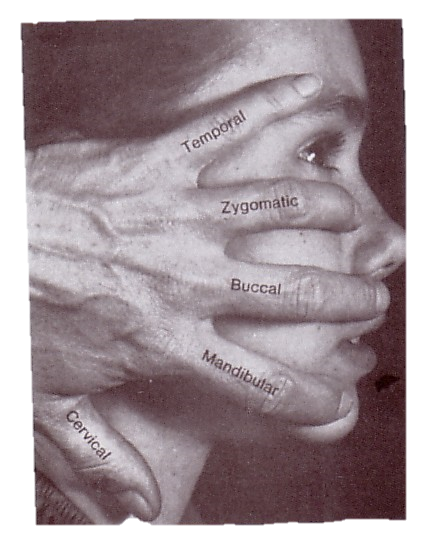 FIVE Branches within the parotid which leave anteromedial suface of the gland:
1- Temporal
2- Zygomatic
3- Buccal
4- Mandibular
5- Cervical.
Extra
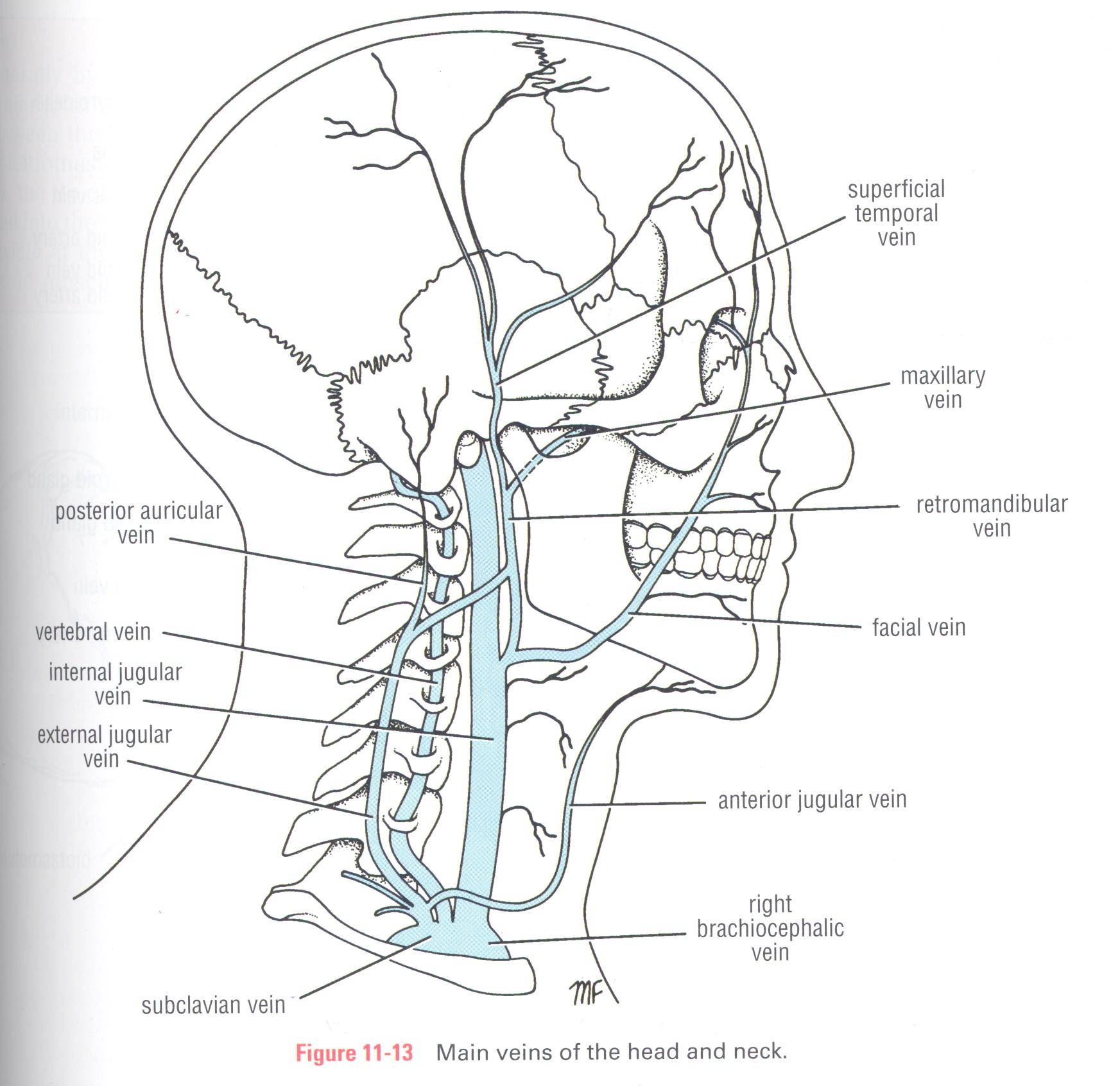 Structures within Parotid Gland
From superficial to deep OR lateral to medial (horizontal section) 
(you have to know both)
3. External Carotid artery
Most deep
1. Facial Nerve
most superficial structure
2. Retromandibular vein
intermediate in position
4. Parotid group of lymph nodes
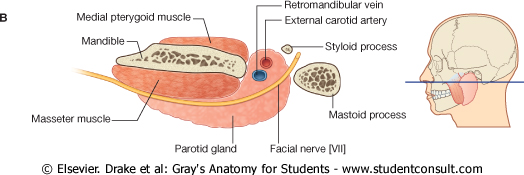 Formed within the gland by the union of maxillary & superficial temporal veins.
It leaves lower end  of the gland. 
Before it leaves the gland it is divided into 2 division/branches:
anterior (joins facial vein) & 
posterior (joins posterior auricular vein to form external jugular vein).
It is divided into its 2-terminal branches maxillary and superficial temporal arteries at neck of mandible, which  they leave  upper end & anteriomedial surface of gland.
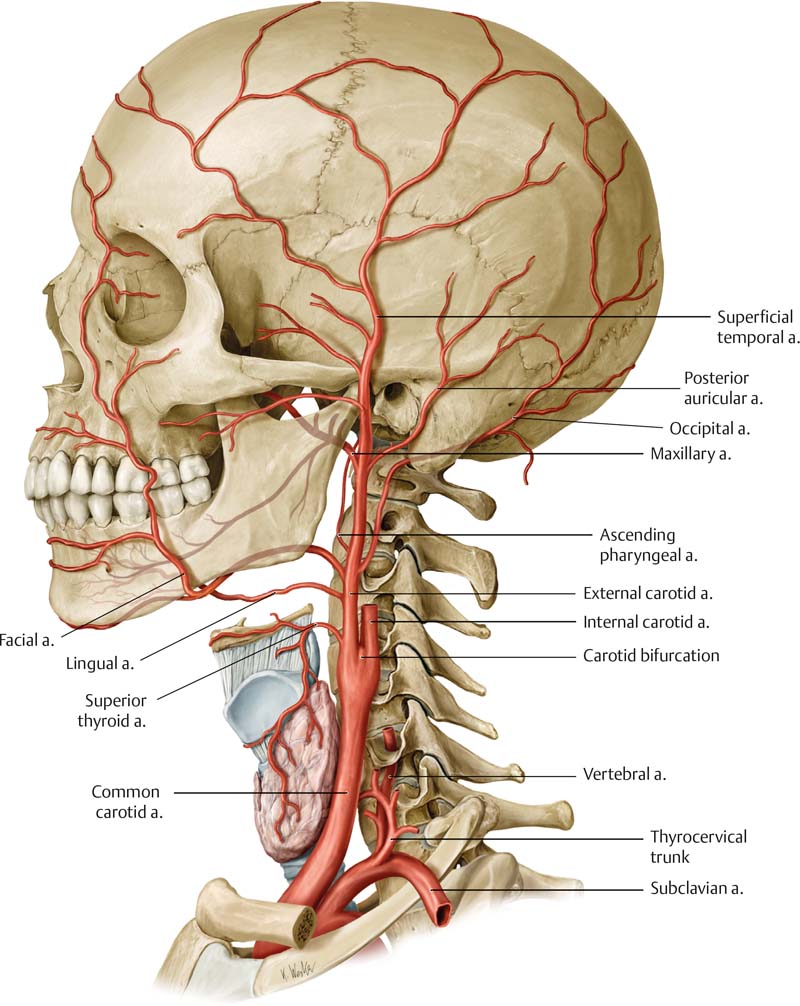 Extra
Structures which enter & leave Parotid Gland
Only on the boys’ slides
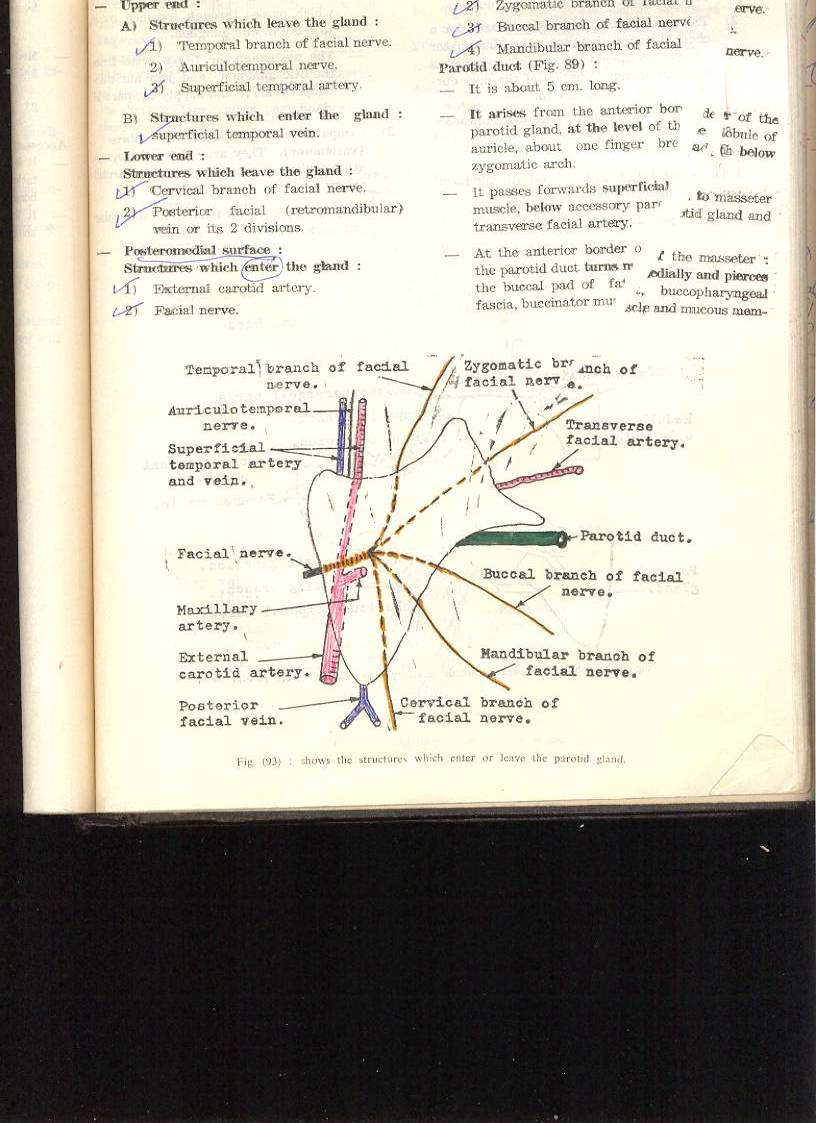 Only on the boys’ slides
Parotid GlandRelations
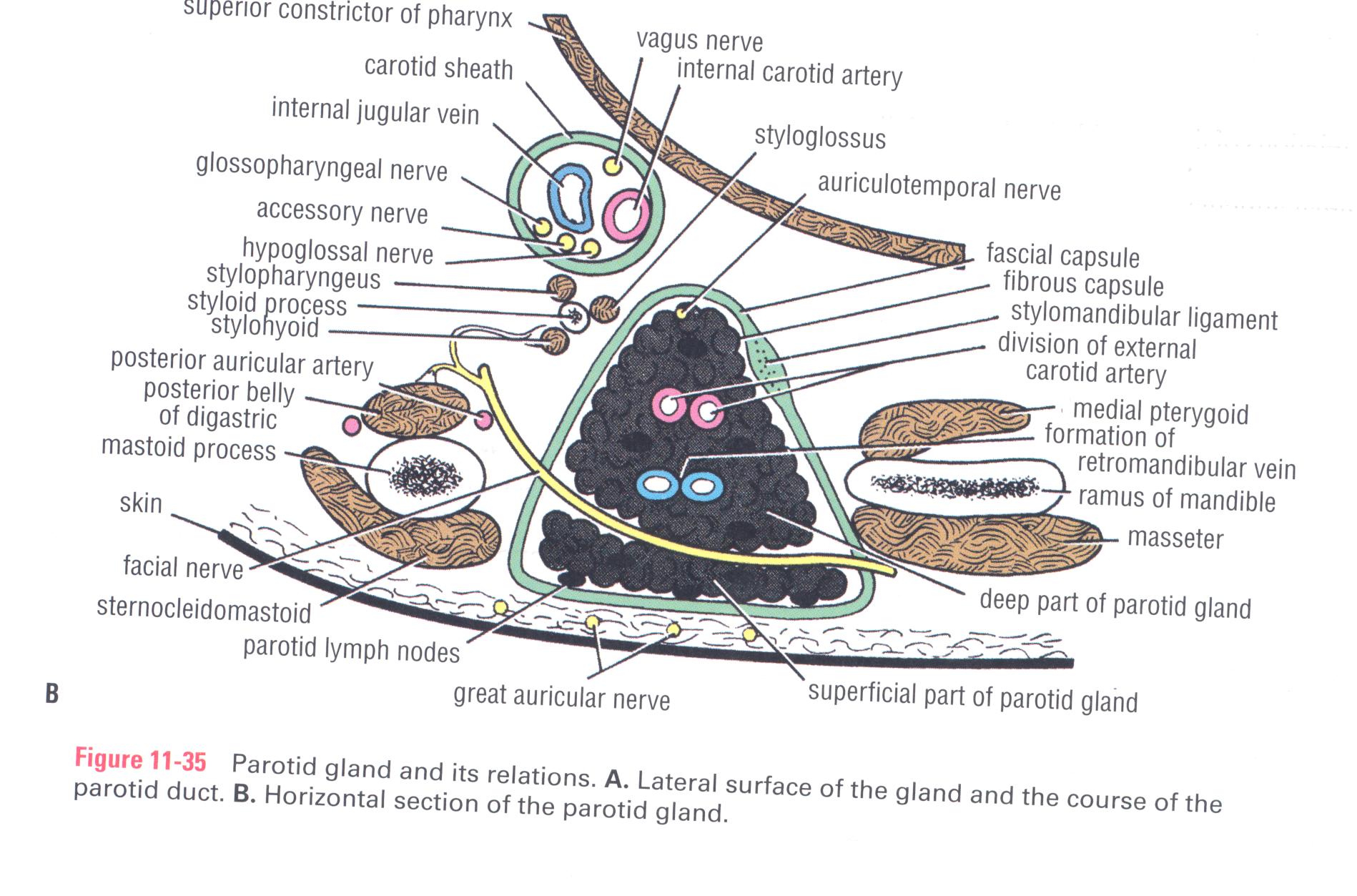 Parotid GlandNerve supply
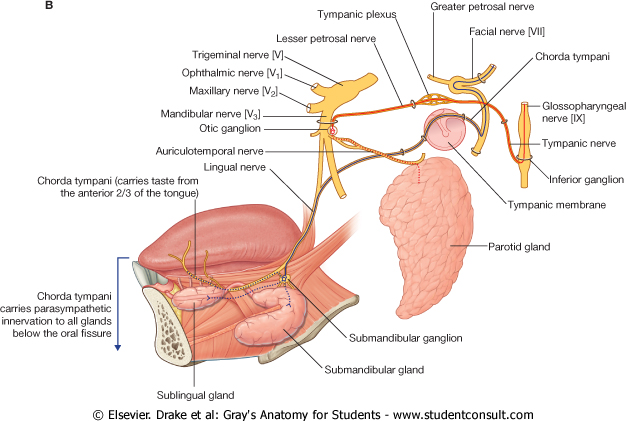 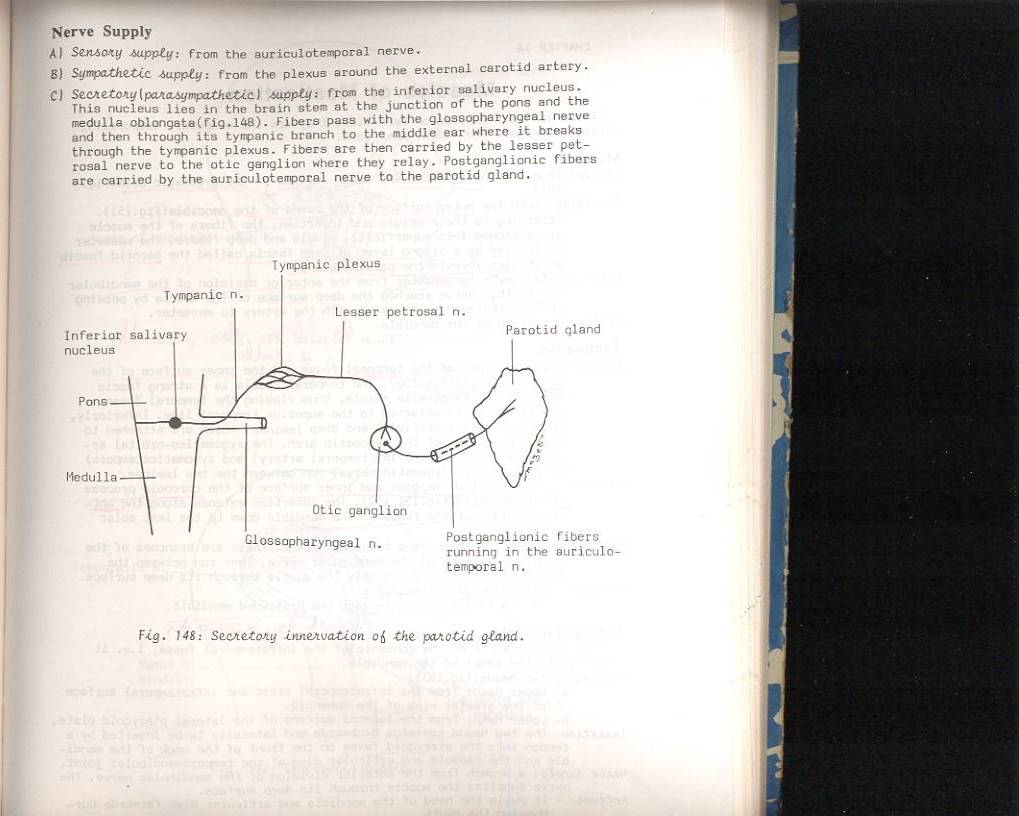 Parasympathetic (secretomotor): 
from inferior salivary nucleus (of 9th cranial nerve “glossopharyngeal nerve” in medulla oblongata)  via its branch: tympanic nerve  forms tympanic plexus in middle ear  then via lesser petrosal nerve (preganglionic fibers) to otic ganglion
The postganglionic fibers running in auriculotemporal nerve supply the parotid gland.
Otic ganglion: is a small parasympathetic ganglion that is functionally associated with glossopharyngeal nerve it is located in the infratemporal fossa, just below foramen ovale, medial to mandibular nerve.
Extra
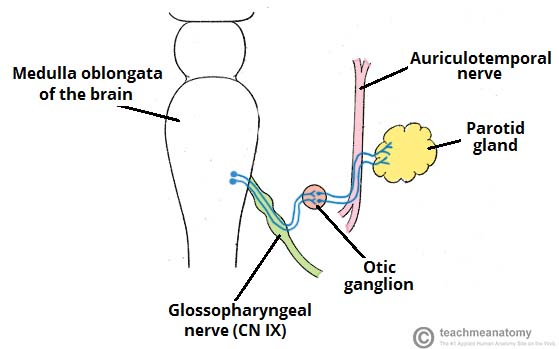 Parotid GlandNerve + Blood supply
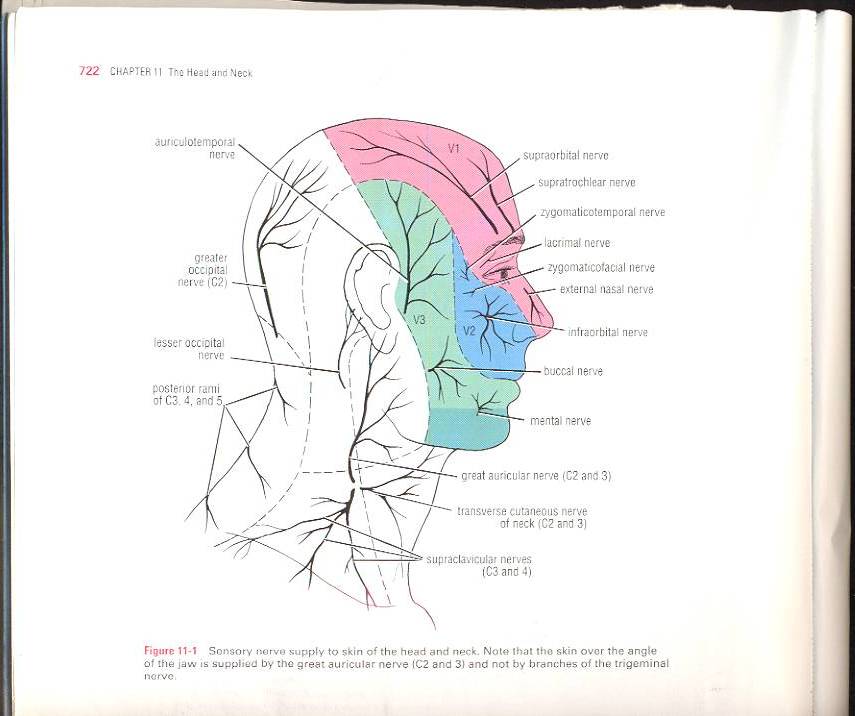 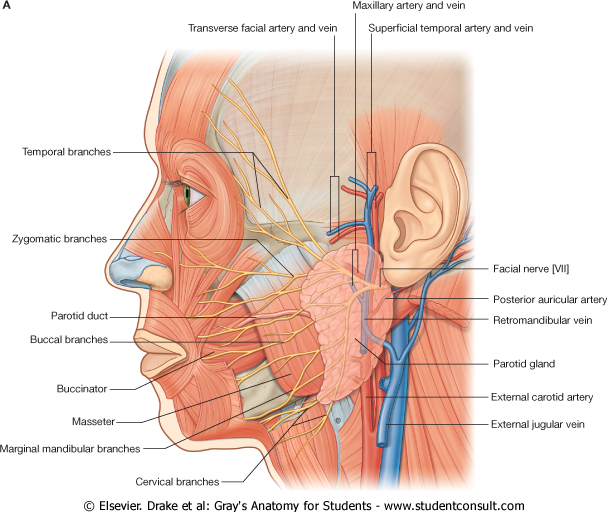 Sympathetic: 
from plexus around external carotid artery.
Sensory supply:
Auriculo-temporal nerve (a branch of posterior division of mandibular nerve) ascends from upper end of parotid gland to supply skin of scalp above auricle + Great auricular nerve. (C2,3 ).
Arterial supply: 
external carotid artery + its 2-terminal branches (maxillary artery + superficial temporal artery)
Venous drainage: 
The 2-veins (maxillary & superficial temporal veins) drain into the retromandibular vein.
Lymphatic: 
parotid lymph nodes which finally drain into deep cervical lymph nodes.
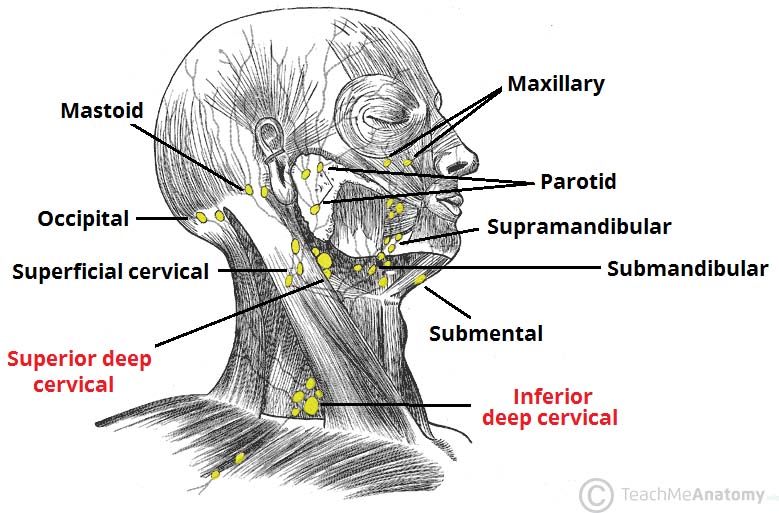 Extra
Parotid GlandClinical Notes
Only on the boys’ slides
1- Parotid gland infection: Mumps                                     
Gland  becomes swollen, painful because fascial capsule derived from investing layer of deep cervical fascia is strong and limits the swelling of gland.
2-Frey’s Syndrome :                                                                
it is an interesting complication that sometimes occurs after penetrating wounds of parotid gland.    
When patient eats, beads of perspiration (sweat) appear on the skin of parotid.                                                                                  
It is caused by damage to auriculotemporal & great auricular nerves.                                                                                                                  
During healing, parasympathetic secretory fibers in  auriculotemporal nerve grow out and join distal end of great auricular nerve (C2,3) supplying skin over parotid.  These fibers  reach  the sweat glands in skin of face  so, there is sweating on skin covering  parotid,  instead of salivation during eating.
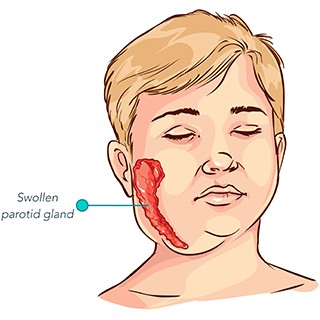 Extra
Submandibular Gland
It is a lobulated mass, composed of serous & mucous acini, located deep to the body of the mandible.
It is surrounded by C-T capsule +  dense fascial capsule derived from investing layer of deep cervical fascia.
Formed of two parts:
Large Superficial Part: lies in digastric triangle between mylohyoid &  body of mandible (superficial to mylohyoid).
Small Deep Part: lies deep to mylohyoid and  superficial to hyoglossus.
Its deep part is continuous with superficial part  around posterior border of mylohyoid muscle.
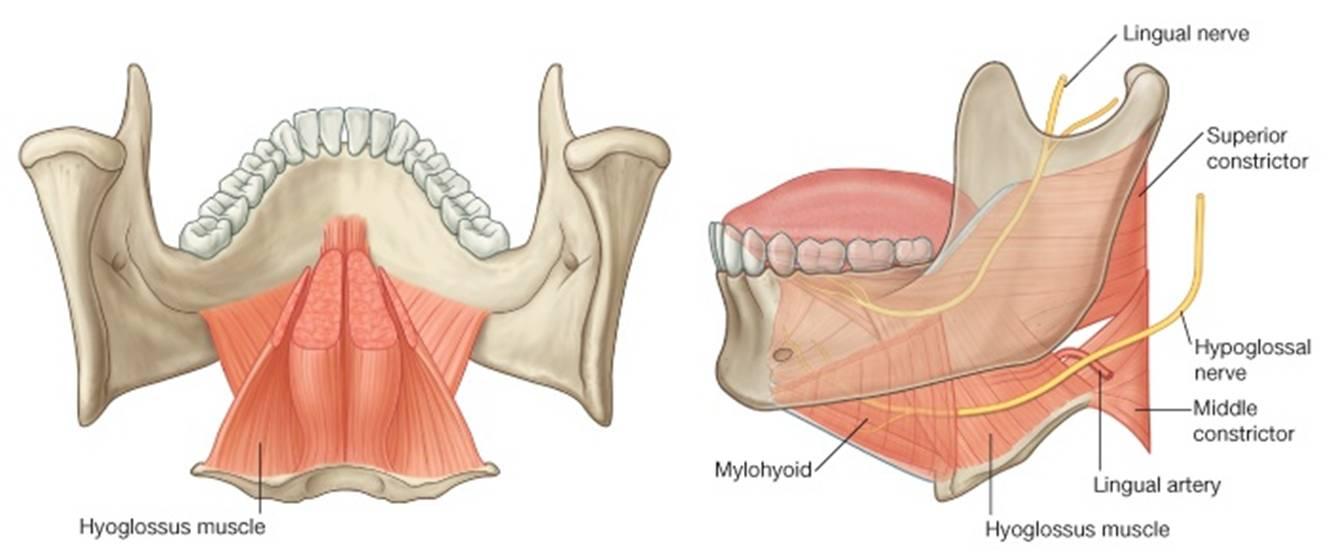 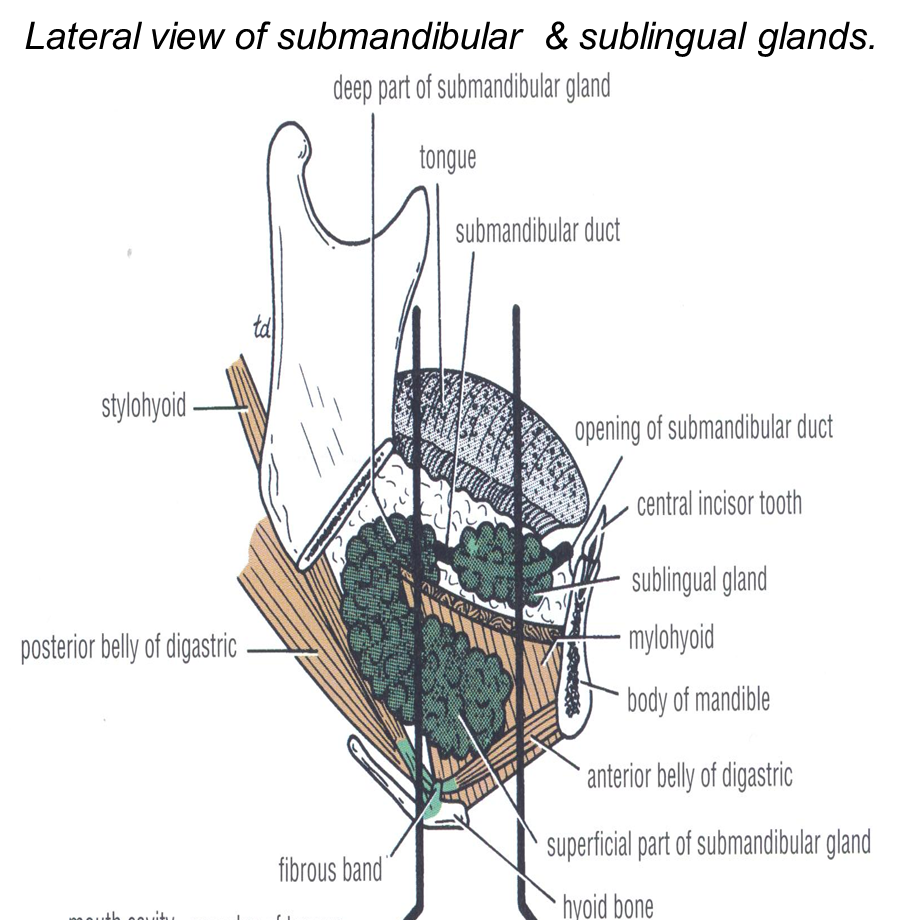 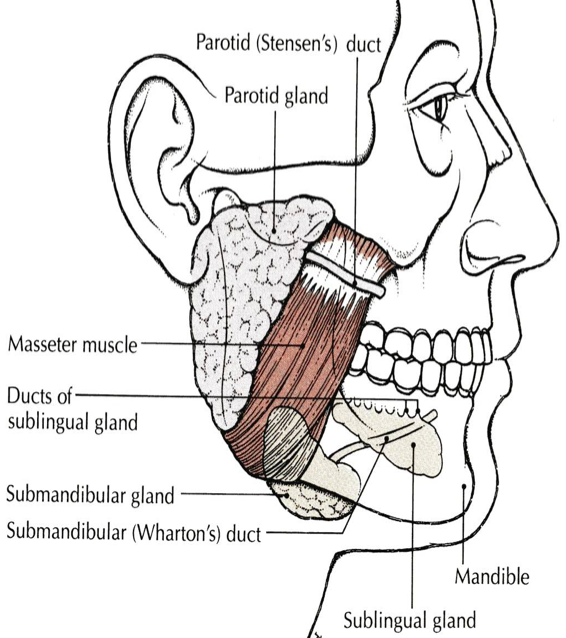 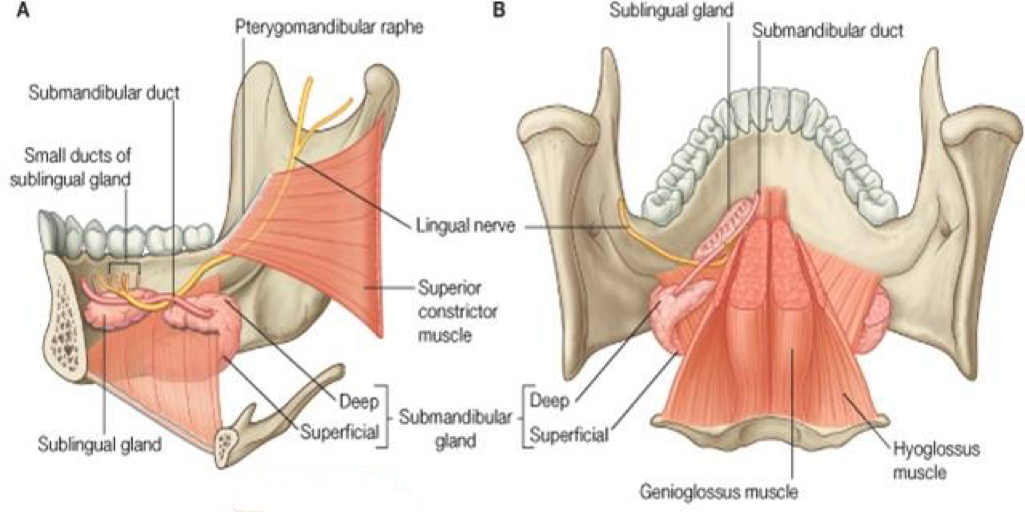 Extra
Submandibular GlandRelations
Only on the boys’ slides
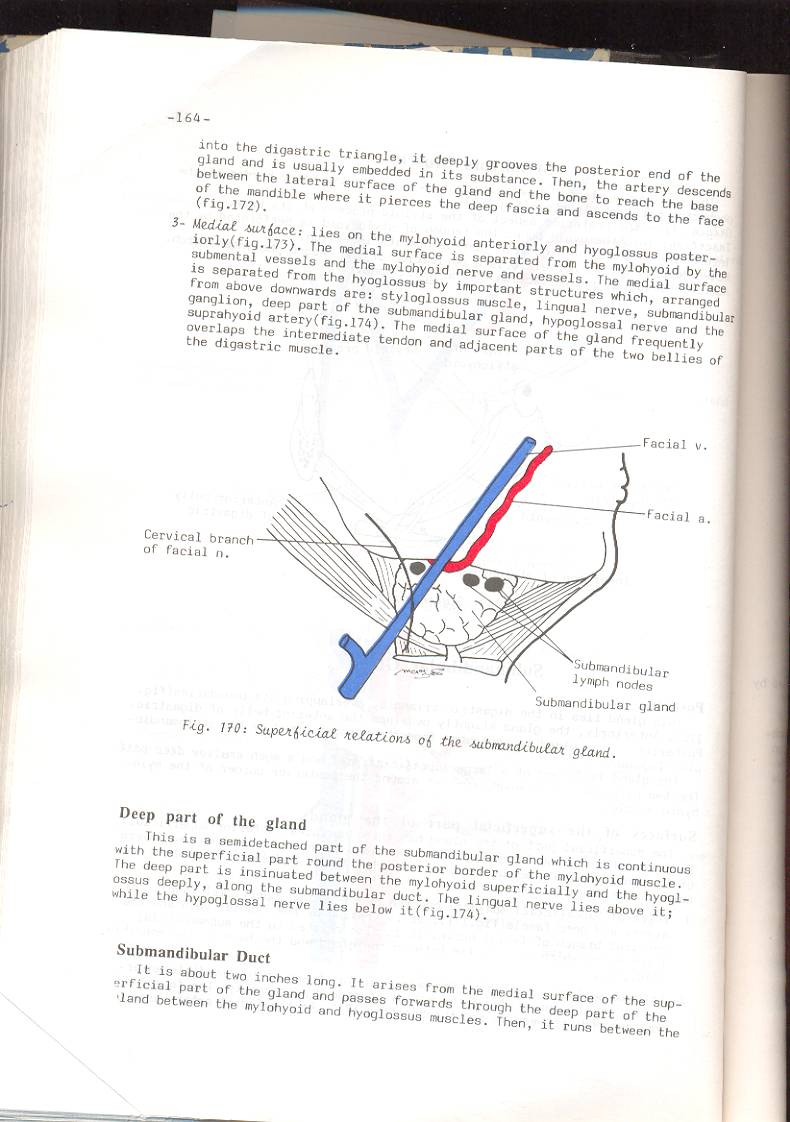 Submandibular GlandRelations
Only on the boys’ slides
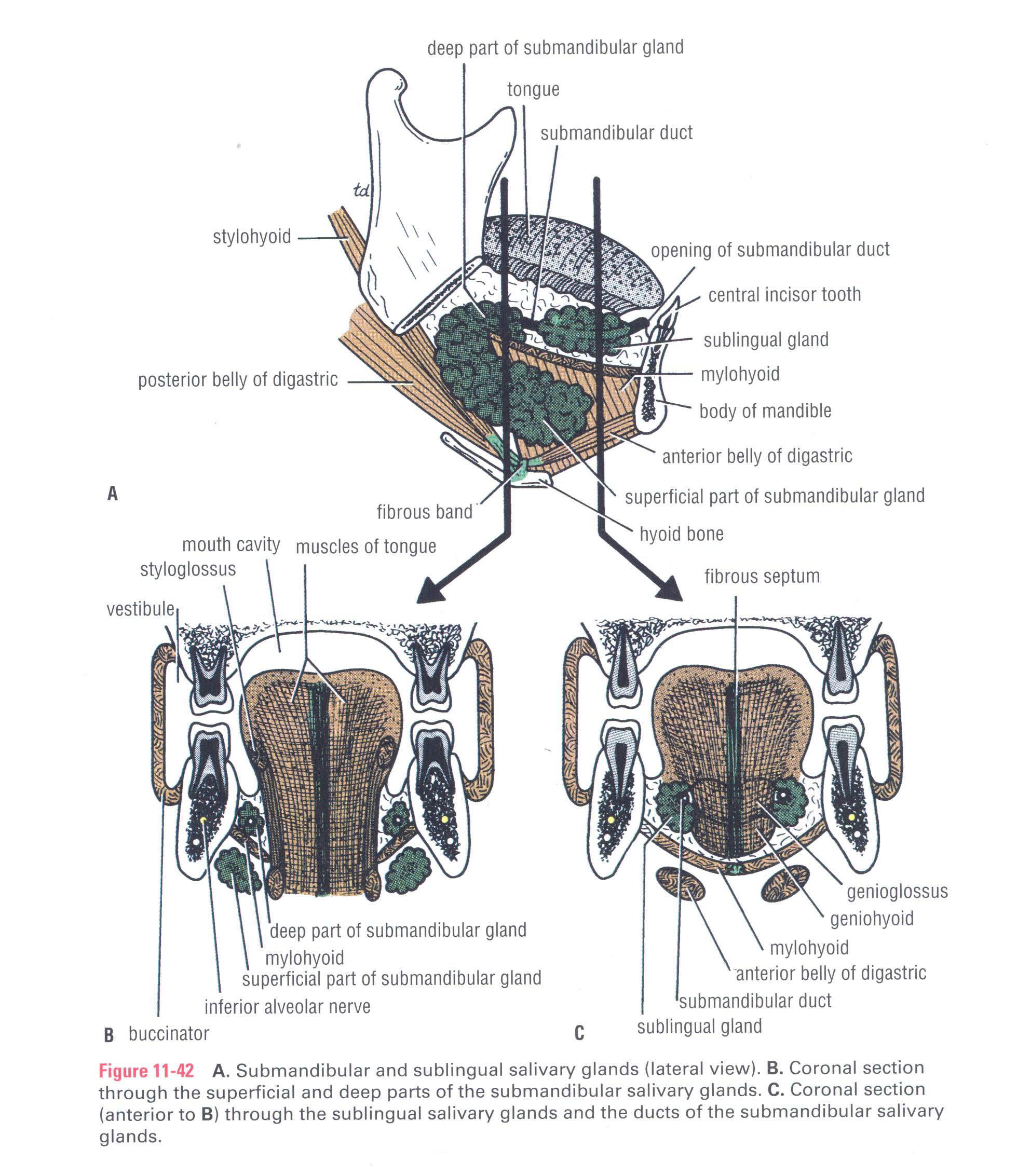 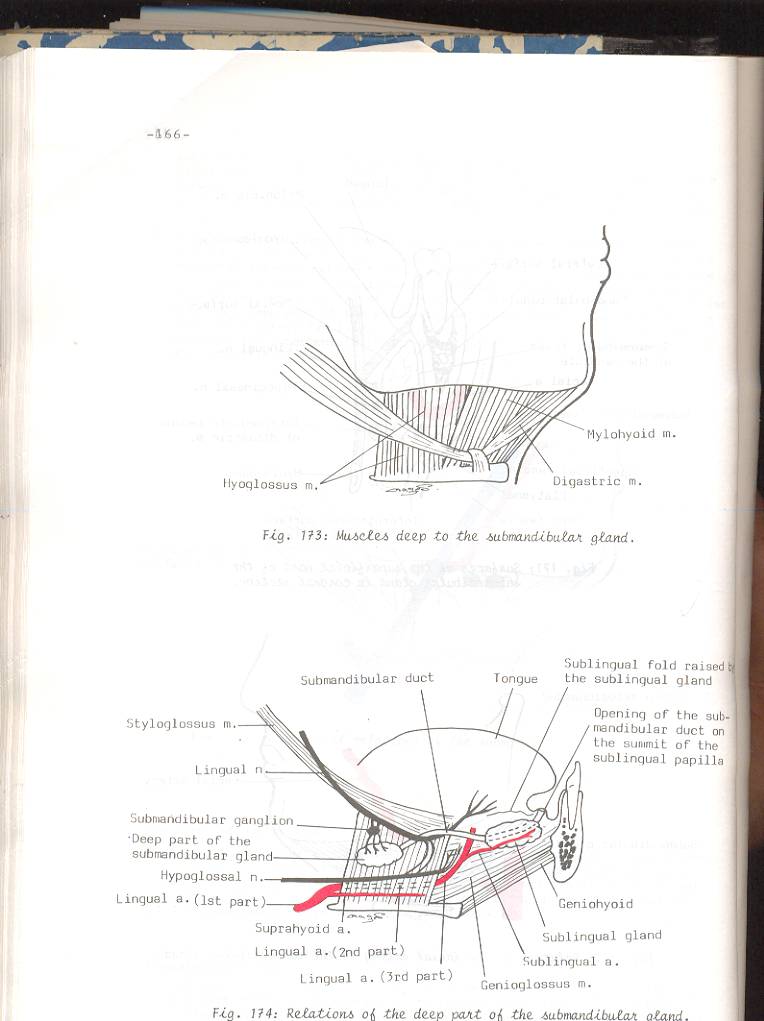 Submandibular GlandSubmandibular Duct
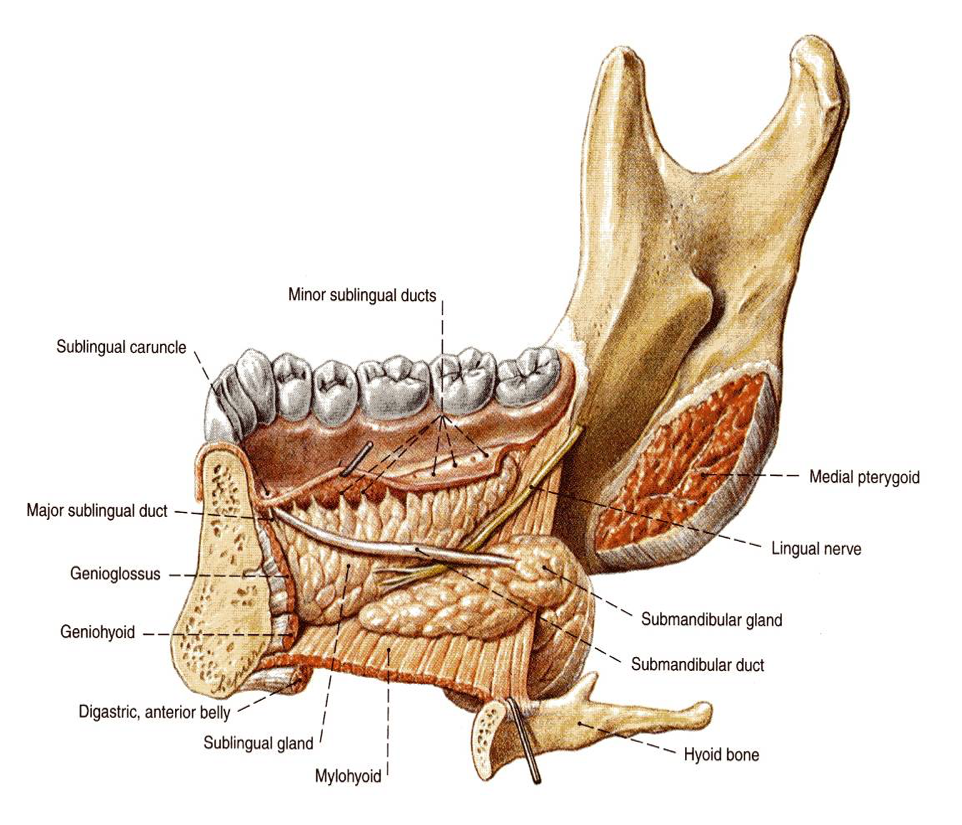 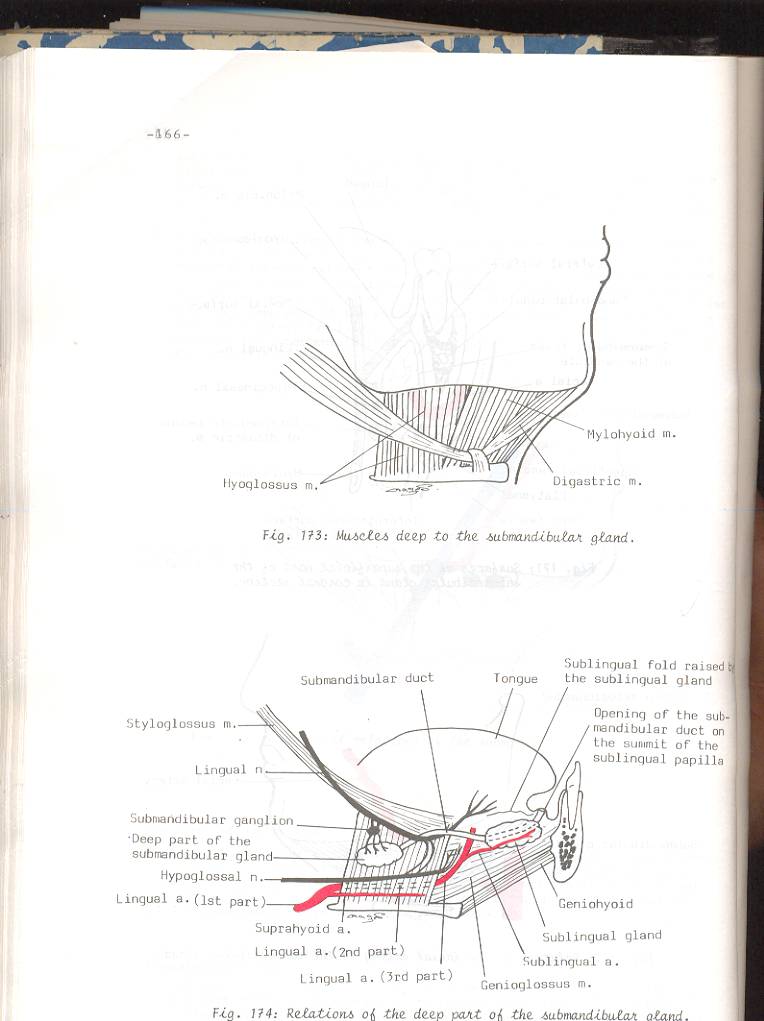 The duct emerges from the anterior end of the deep part of the gland. 
It passes forward along the side of the tongue, under the mucous membrane of the floor of the mouth. 
It is crossed laterally by the lingual nerve, then lies between sublingual gland & genioglossus muscle.
It opens into floor of  mouth on the summit (highest point) of a small sublingual papilla (the sublingual caruncle*), which lies at the side of the frenulum of the tongue.
Clinically, it is important to remember that the submandibular duct can be palpated through the floor of the mouth alongside the tongue. 
Saliva can usually be seen emerging from the orifice of the duct.
* Sublingual caruncle: an eminence on either side of the frenulum of the tongue, on which the major duct of the sublingual gland and the duct of the submandibular gland open.
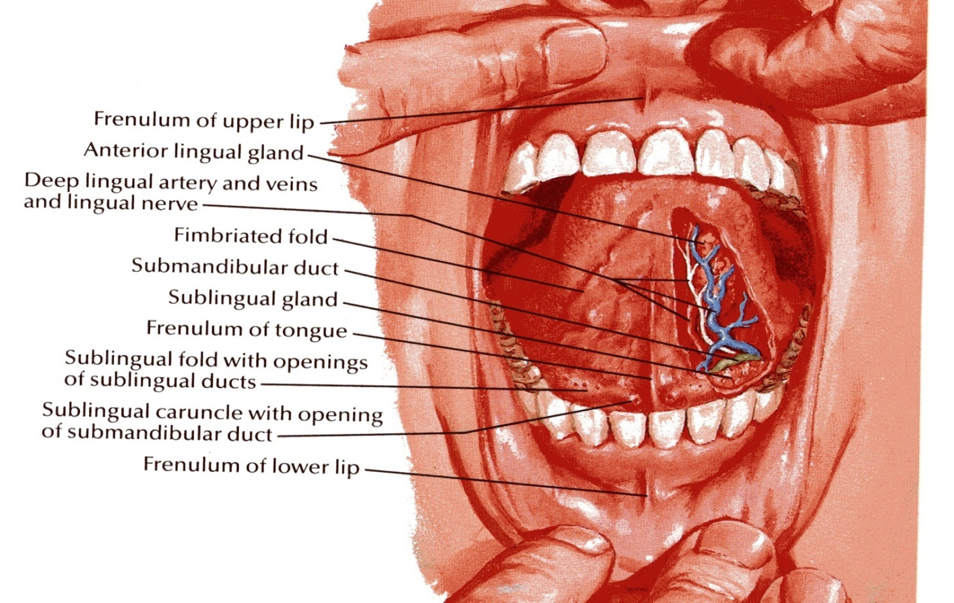 Submandibular GlandSubmandibular Duct
Only on the boys’ slides
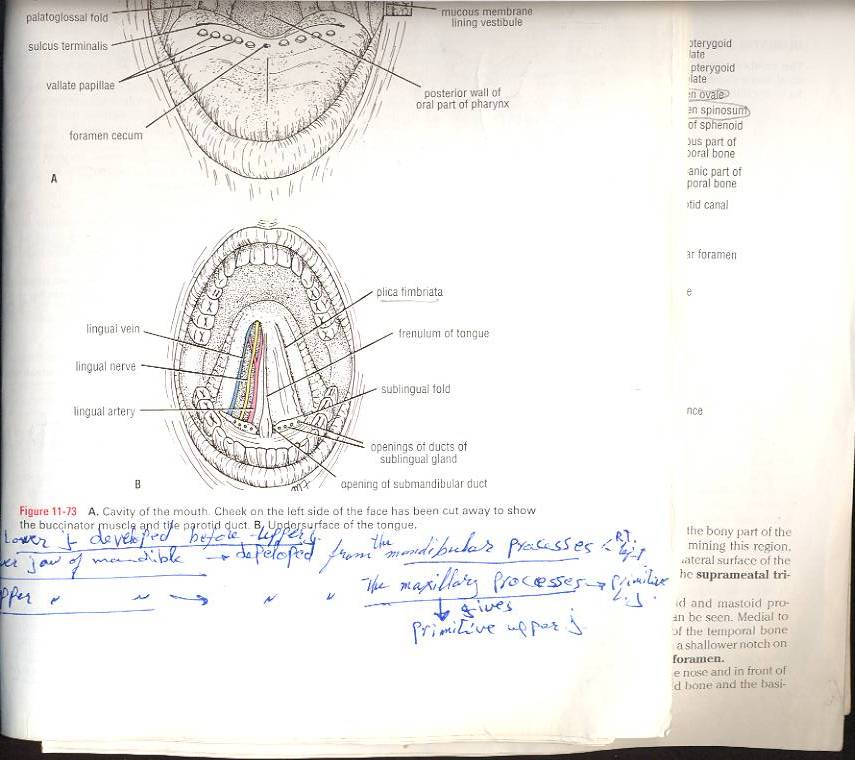 Note the frenulum of the tongue in midline = it is a fold of mucous membrane connects undersurface of tongue to the floor of mouth.
Note, opening of submandibular duct into floor of  mouth at the side of frenulum of tongue.
Submandibular GlandSupply
Only on the boys’ slides
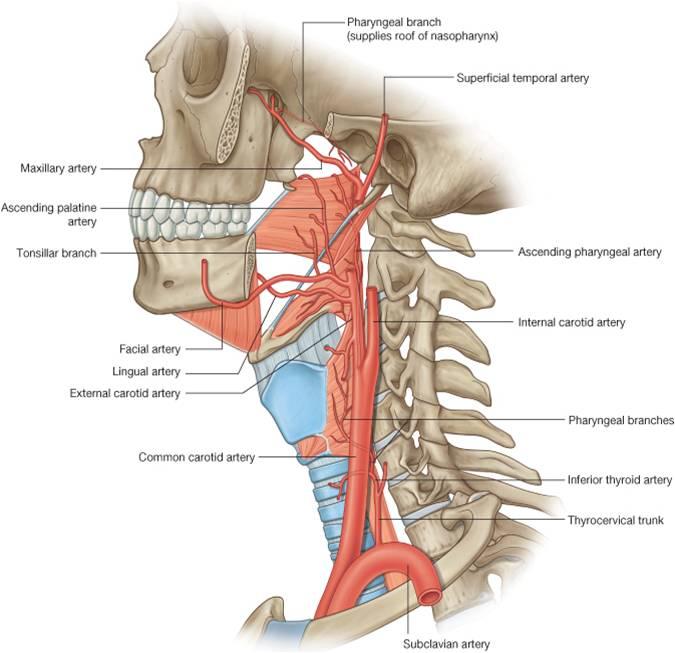 Blood Supply : 
branches of facial  & lingual arteries. 
Lymph drainage :
 submandibular + deep cervical lymph nodes
Nerve supply : 
1- Parasympathetic: secretomotor fibers from superior salivary nucleus of 7th C.N. (facial nerve)  via chorda tympani nerve  to join  lingual nerve and pass into submandibular  ganglion, then postganglionic parasympathetic secretory fibers from ganglion via lingual nerve into gland.
2- Sympathetic fibers: from plexus of nerves around Facial + Lingual arteries.
3- Sensory: lingual nerve
Extra
Submandibular Duct
Clinical Note
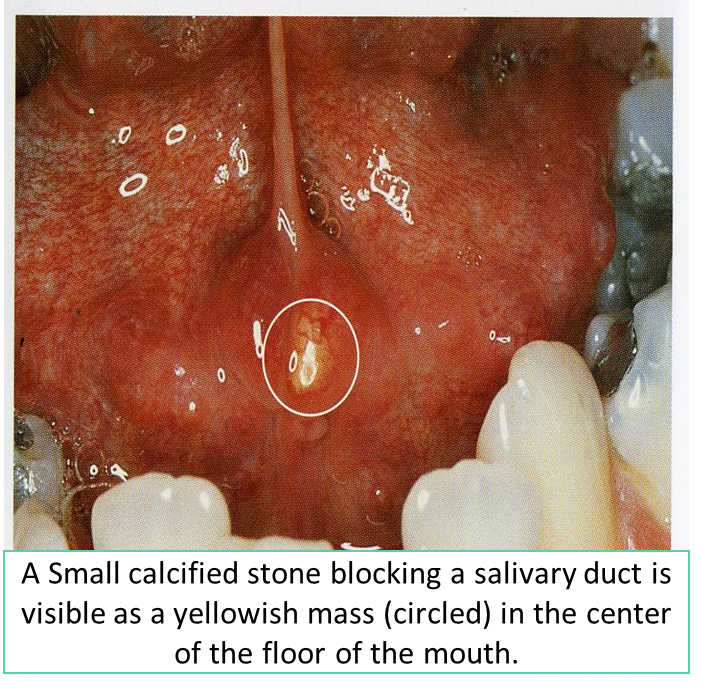 1. Calcus Formation
 The submandibular duct is a common site of calculus formation. 
The presence of a tense swelling below the body of the mandible, which is greatest before or during a meal and is reduced in size or absent between meals, is diagnostic of the condition.
Clinically: examination of the floor of the mouth will reveal absence of ejection of saliva from the orifice of the duct of the affected gland + Frequently, the stone can be palpated in the duct, which lies below the mucous membrane of the floor of the mouth.
2. Enlargement of Submandibular Lymph Nodes 
 are commonly due to :                                            
1- Pathologic condition of scalp, face, maxillary sinus, or mouth cavity.
2- Acute infection of teeth (most common cause of painful enlargement these nodes)
Only on the boys’ slides
Sublingual Gland
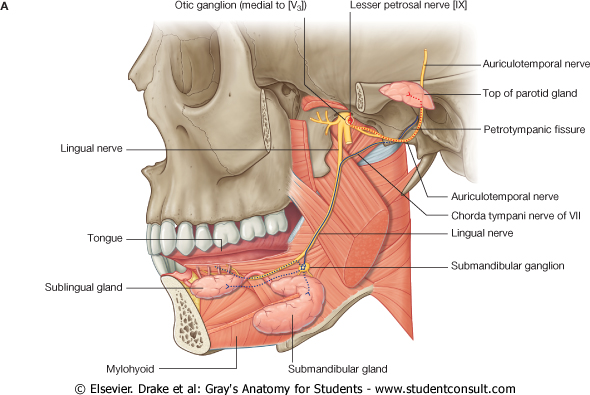 Location
The smallest of the three main salivary glands.
It contains both serous &  mucous acini. 
It lies below the mucous membrane of the floor of mouth, within sublingual fold, close to the midline.

Sublingual Ducts
The sublingual ducts are 8 to 20 in number. 
Most open into floor of  mouth on the summit of the sublingual fold, but a few may open into the submandibular duct.
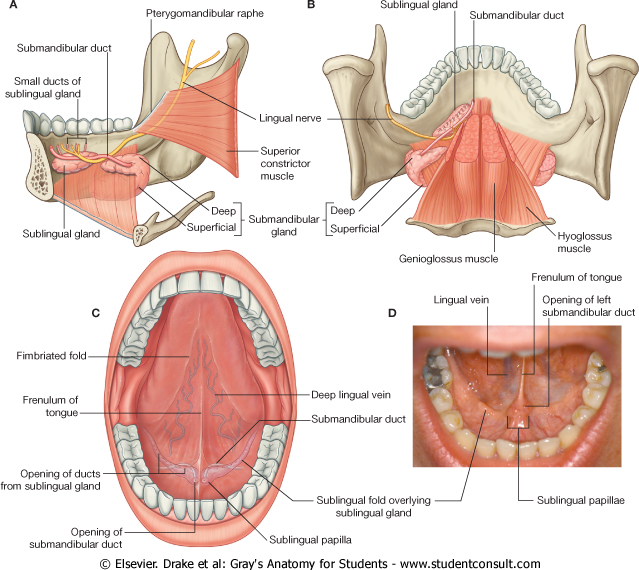 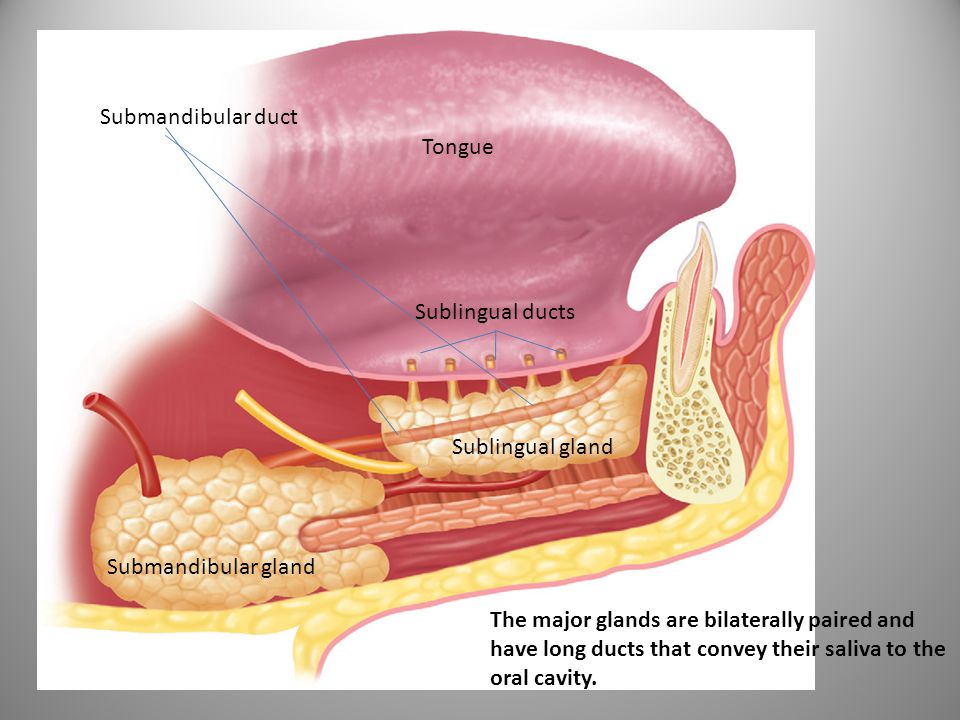 Extra
Only on the boys’ slides
Sublingual Gland
Relations
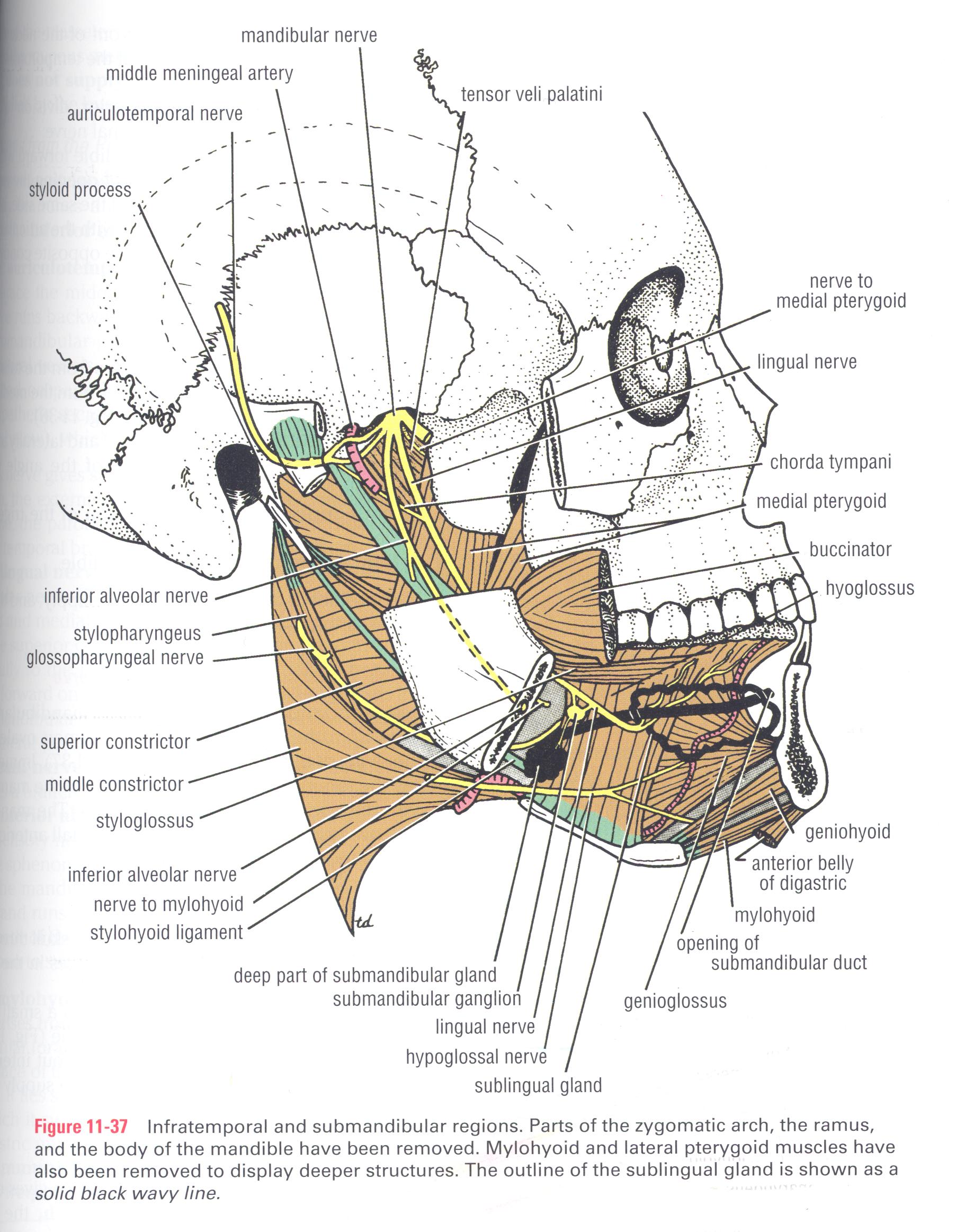 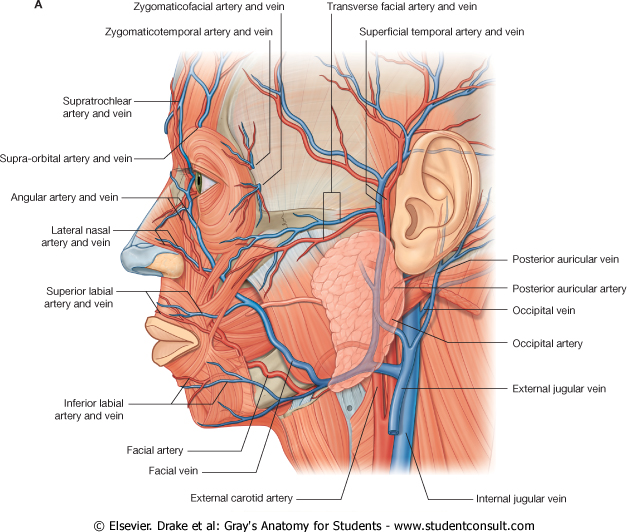 Sublingual Gland
Supply
Arterial supply:
Facial artery.
Lymph drainage:
Submandibular lymph nodes.
Nerve Supply
Parasympathetic secretomotor supply is from superior salivary nucleus of the facial (7th) nerve  The fibers pass to the submandibular ganglion  via the chorda tympani nerve and the lingual nerve.
Postganglionic parasympathetic fibers reach the submandibular & sublingual glands either directly or along the duct.
Venous drainage:
Facial vein.
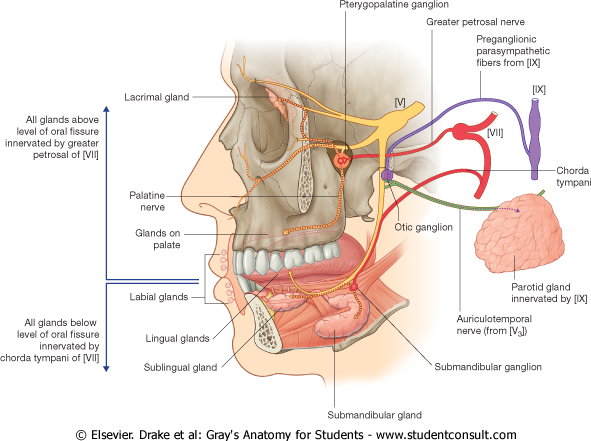 PAROTID
SUBMANDIBULAR
SUBLINGUAL
MCQs
5. Which of the salivary is the largest?
A.Sublingual
B.submandibular
C.Parotid
D.Buccal

6. Parotid produces a 
A. mixed serous & mucous secretion. 
B. serous secretion
C. mucous secretion
D. nothing

7. Structures within the Parotid gland? 
A. Facial nerve
B. Retromandibular vein 
C. External carotid artery
D. All of the above
1. The submandibular duct emerge from which part of the gland ?A- The superficial part 
B- The deep part
C- The anterior part
D- The posterior part 

2. The submandibular duct crossed laterally by which structure ?
A- The lingual nerve 
B- The facial nerve C- The parotid duct
D- retromandibular vein 

3. Which of the following duct is a common site for calculus formation ?
A- The thoracic duct 
B- The parotid duct
C- The sublingual duct 
D- The submandibular duct 


4. What’s the blood supply for the sublingual gland?A- Sublingual artery
B- Facial Artery 
C- External carotid artery 
D- Submental Artery
8.How many branches the facial nerve gives before it enters the parotid?
A.5	    B.2 	     C.3 	       D.4

9.Which of the salivary glands is capsulated by the deep cervical faciae?
A.Sublingual
B.submandibular
C.Parotid
D.Buccal
Answers: 1. B, 2. A,  3. D,  4. B, 5. C,   6. B,  7. D,   8. B,   9. C
SAQ
A\ What are the structures within the parotid gland ?
1-Facial nerve – most superficial structure
2- retromandibular vine - intermediate in position
3- External carotid artery – most deep structure

B\ Qhat’s the nerve supply for the parotid gland ?
Sympathetic from plexus around External carotid artery 
Parasympathetic from ( inferior salivary nucleus- tympanic nerve ) through the glossopharyngeal nerve to tympanic plexus –lesser petrosal to otic ganglion which is postganglionic fiber running in auriculotemporal nerve
Leaders:
Nawaf AlKhudairy 
Jawaher Abanumy
Members:
Alanoud Abuhaimed
Anwar Alajmi
Do'aa abdulfattah
Ghada Alothaim
Lama Alfawzan
Lama AlTamimi
Rawan AlWadee
Reema Alshayie 
Reema Alotaibi
Safa Al-Osaimi
Wejdan alzaid
Shatha Alghaihb
Feedback
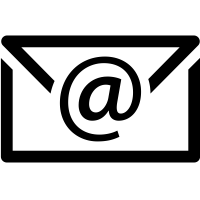 anatomyteam436@gmail.com
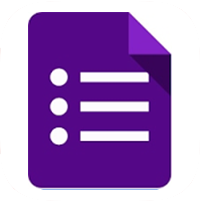 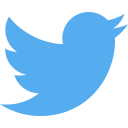 @anatomy436
References:
1- Girls’ & Boys’ Slides
2- Greys Anatomy for Students 
3- TeachMeAnatomy.com